Main headING goes here
subheading
HEADING
subheading
Additional Text Goes Here
Breakout session
HEADING
SubheadingCall out/additional info
FPO
Additional Text Goes Here
HEADING
FPO
FPO
FPO
Subject 1sub title
Subject 2sub title
Subject 3sub title
Additional Text Goes Here
Additional Text Goes Here
Additional Text Goes Here
heading
subheading
SAMPLE 
TEXT BOX
SAMPLE 
TEXT BOX
SAMPLE 
TEXT BOX
SAMPLE 
TEXT BOX
SAMPLE 
TEXT BOX
DISCUSSION
HEADING
SUBHEADING
SUBHEADING
SUBHEADING
Additional Text Goes Here
Additional Text Goes Here
Additional Text Goes Here
SUBHEADING
SUBHEADING
SUBHEADING
Additional Text Goes Here
Additional Text Goes Here
Additional Text Goes Here
HEADING
SUBHEADING
HEADING
SUBHEADING
FPO
Additional Text Goes Here
SUBHEADING
Additional Text Goes Here
SUBHEADING
Additional Text Goes Here
THAT’S A WRAP!
Any questions?
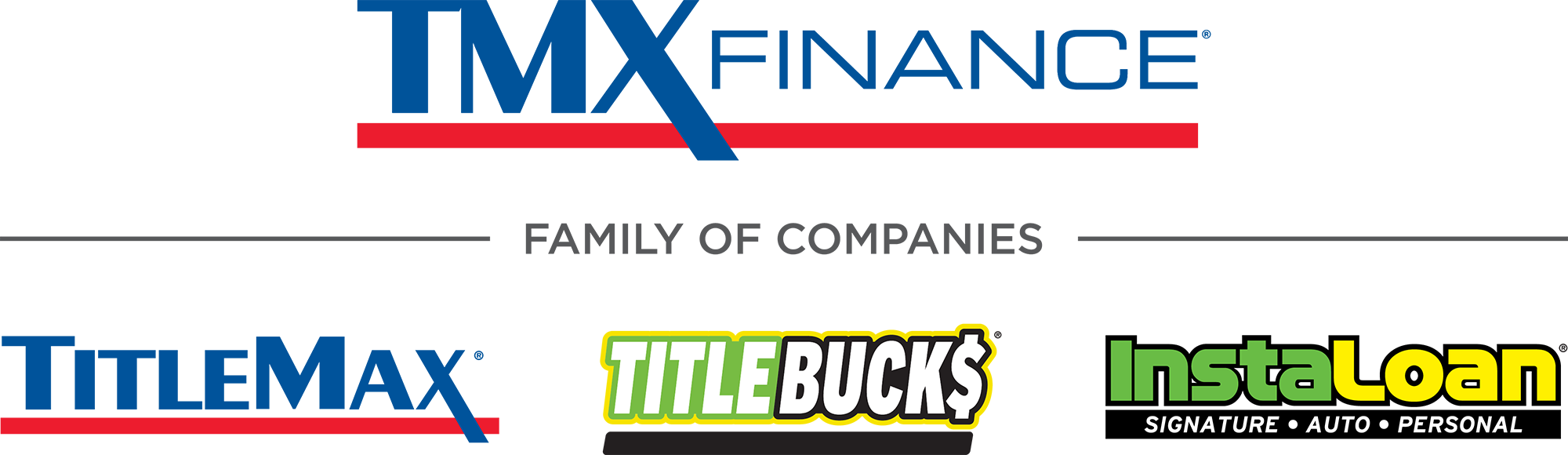